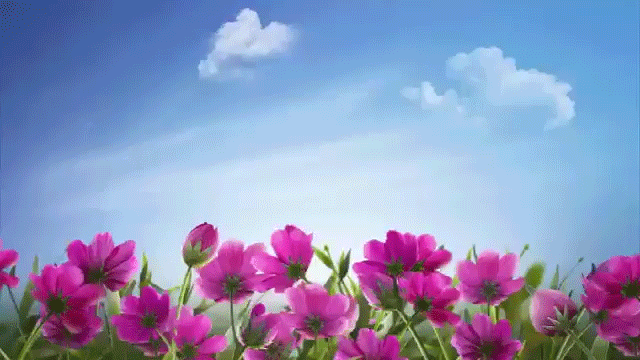 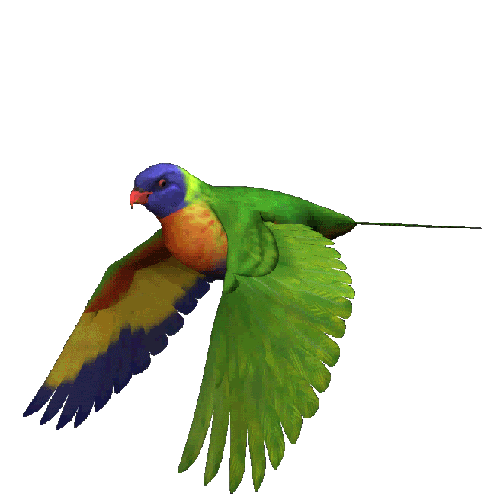 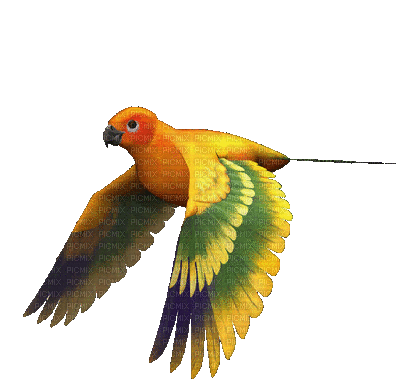 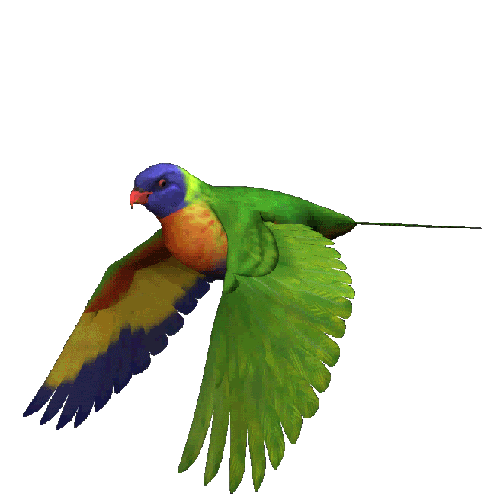 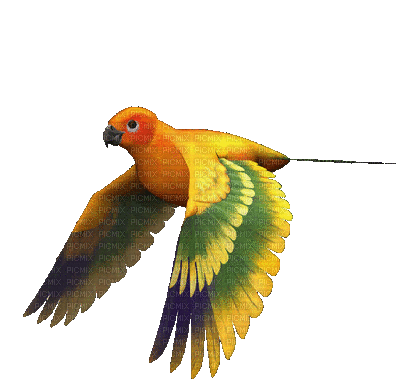 স্বাগতম
পাঠ পরিচিতি
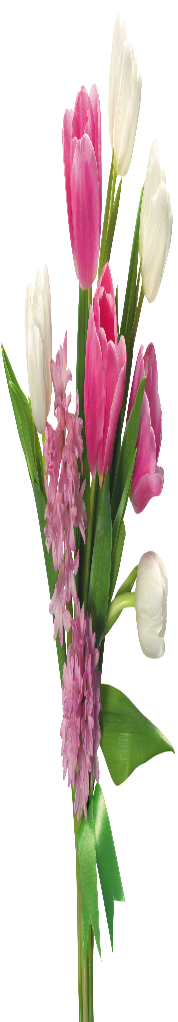 শিক্ষক পরিচিতি
শ্রেণিঃ দ্বিতীয়
বিষয়ঃ বাংলা
শিরোনামঃ আমি হব
পাঠ্যাংশঃআমি হব…বলবেন রেগে।
পৃষ্ঠাঃ২০
সময়ঃ৪০মিনিট
তারিখঃ ০৫/০৩/২০২১
স্রোতস্বিনী
সহকারী শিক্ষক
৭৪নং বল্লা সাউথ সরকারি প্রাথমিক বিদ্যালয়
কালিহাতি,টাংগাইল।
শিখনফল
শোনা
পাঠের অন্তর্গত ছোট ছোট বাক্য শুনে বুঝতে পারবে।
বলা
কবিতার বিষয়ে প্রশ্নের উত্তর বলতে পারবে।
পাঠ্যপুস্তকের শব্দ শুদ্ধ উচ্চারণে পড়তে পারবে।
পড়া
যুক্তব্যঞ্জন ভেঙে লিখতে পারবে।
লেখা
একটি গান শুনি এবং দেখি
ছবি দেখি ও বলি
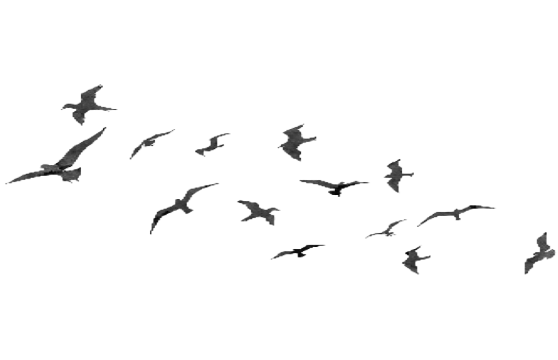 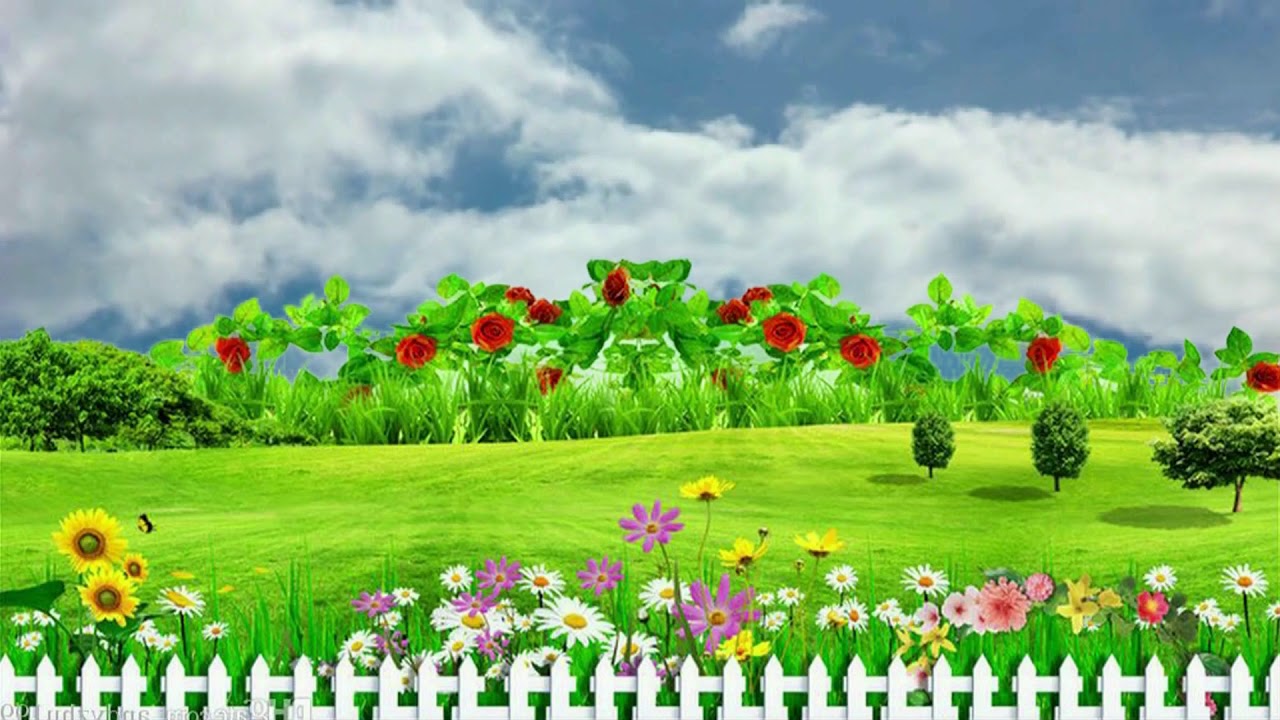 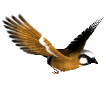 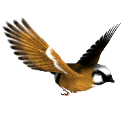 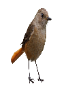 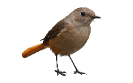 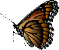 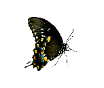 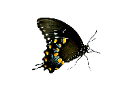 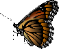 This Photo by Unknown Author is licensed under CC BY-NC
আজকের পাঠ
আমি হব
কবিতা
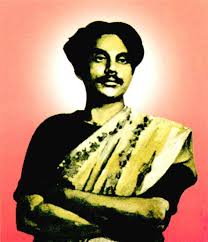 লিখেছেন
কাজী নজরুল ইসলাম
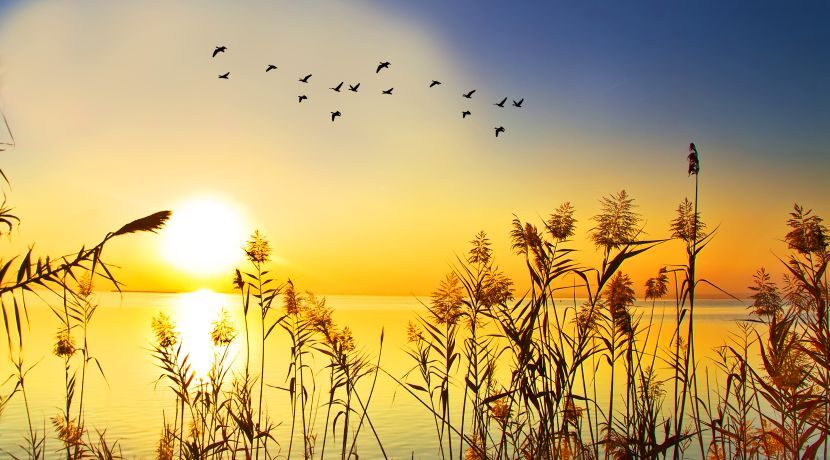 আমি হব সকাল বেলার পাখি
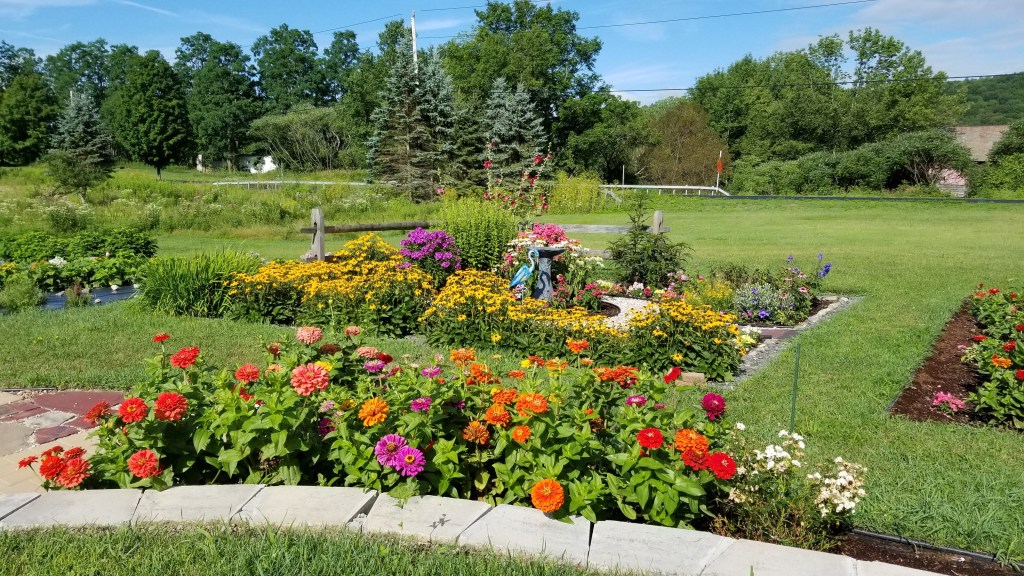 সবার আগে কুসুমবাগে
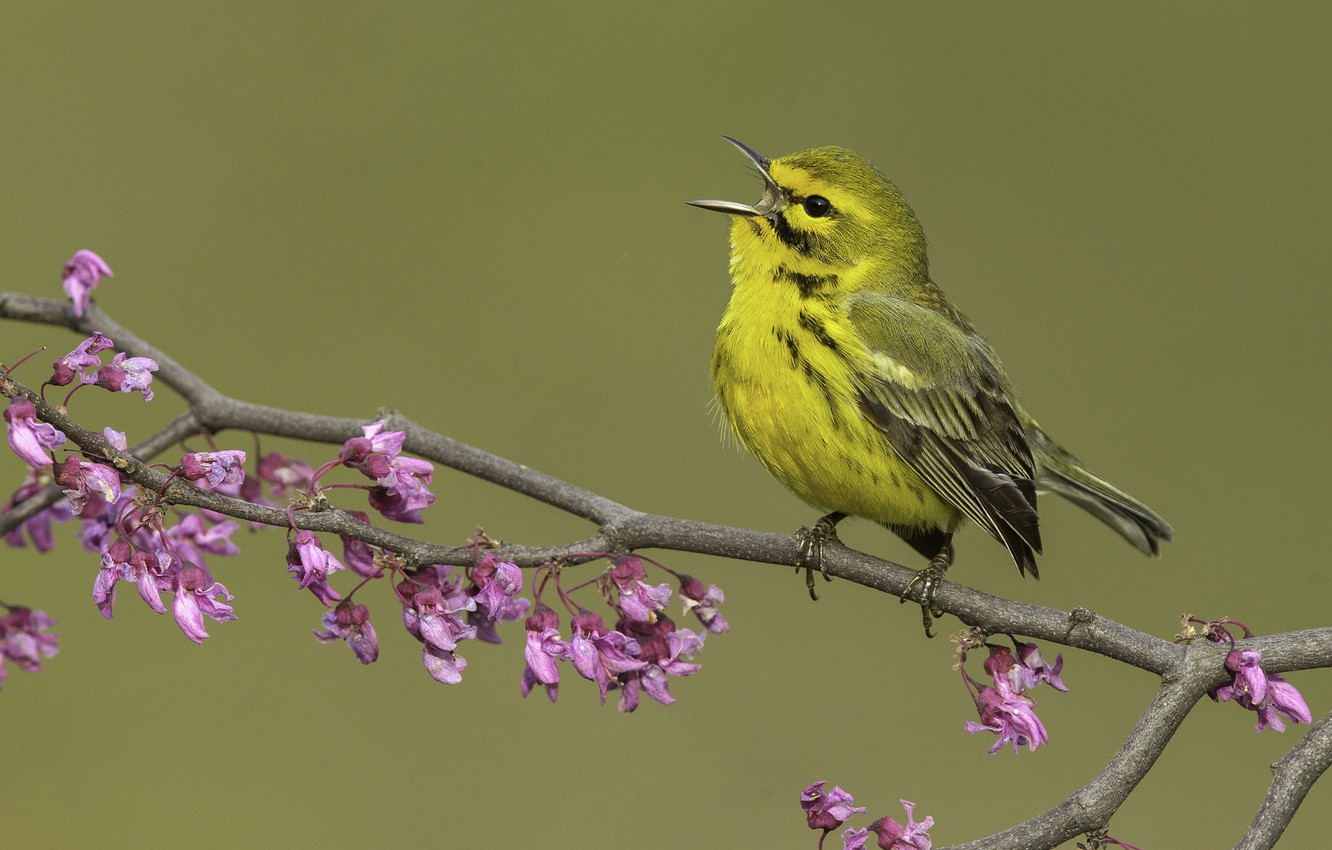 উঠব আমি ডাকি।
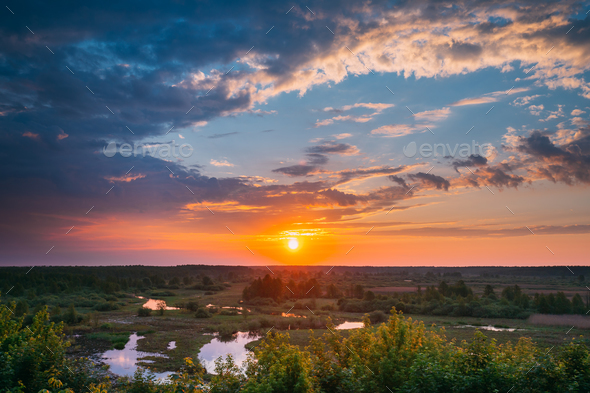 সুয্যি মামা জাগার আগে
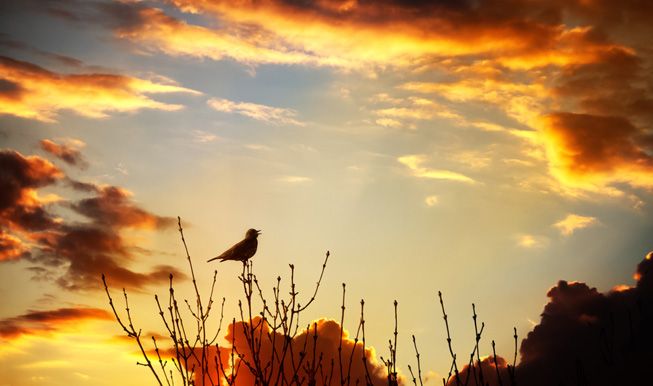 উঠব আমি জেগে,
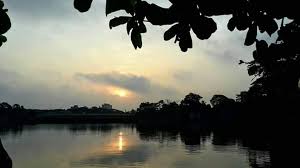 হয় নি সকাল,ঘুমো এখন,
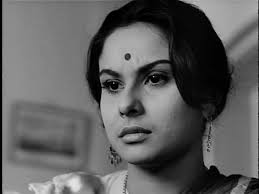 মা বলবেন রেগে।
নতুন শব্দ
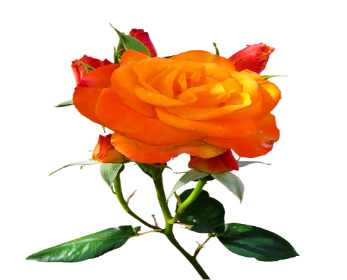 কুসুম
ফুল
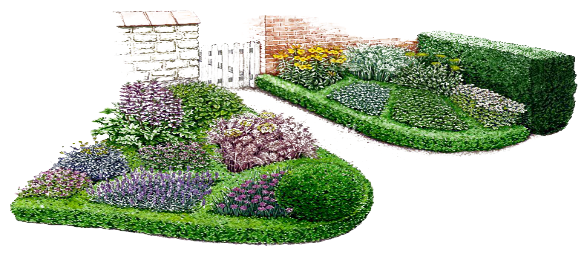 বাগান
বাগ
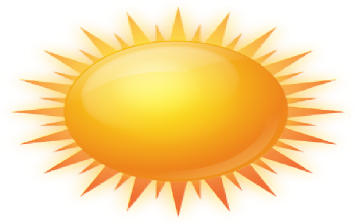 সুয্যি
সূর্য
পাঠ্য বইয়ের সাথে সংযোগ স্থাপন
পাঠ্য বইয়ের ২০ নম্বর পৃষ্ঠা বের করো এবং কবির নামসহ “আমি হব” কবিতাটির প্রথম ৭ লাইন মনোযোগ সহকারে পড়।
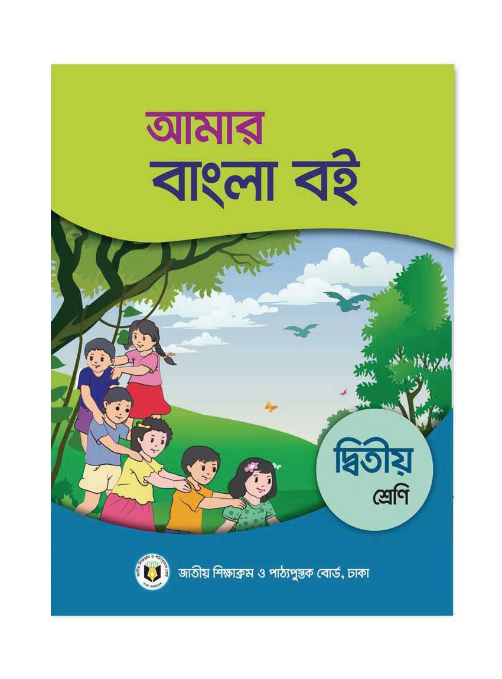 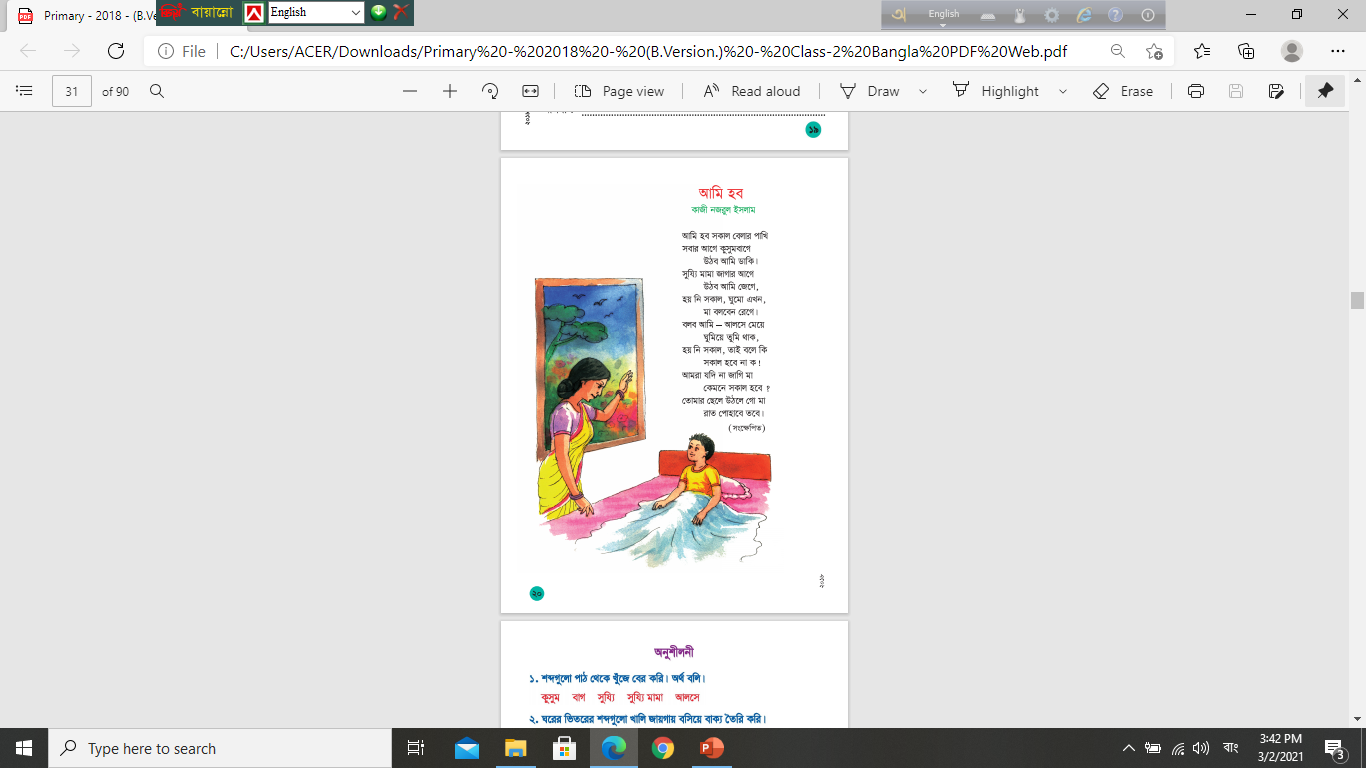 দলীয় কাজ
পরের দুটি লাইন বলো।
আমি হব সকাল বেলার পাখি
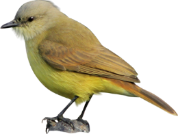 টুনটুনি
দ্বিতীয় ও তৃতীয় লাইন।
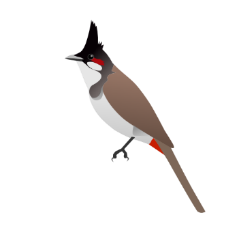 বুলবুলি
চতুর্থ ও পঞ্চম লাইন।
ষষ্ঠ ও সপ্তম লাইন।
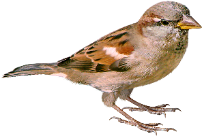 চড়ুই
জোড়ায় কাজ
ডান দিক থেকে ঠিক শব্দটি বেছে নিয়ে খালি জায়গায় বসাই।
আগে
সাথে
ক. সবার..................কুসুমবাগে
     উঠব আমি.....................!
জাগি
ডাকি
চাঁদ
সুয্যি
খ. .....................মামা জাগার আগে
     উঠব আমি.......................
জেগে
রেগে
মুখে মুখে উত্তর বলি
ক.আমি হব কবিতাটি কে লিখেছেন?
খ.কে সকাল বেলার পাখি হতে চায়?
গ.মা রাগ করে কী বলবেন?
ঘ.সুয্যি মামা জাগার আগে কে জেগে উঠবে?
বাড়ির কাজ
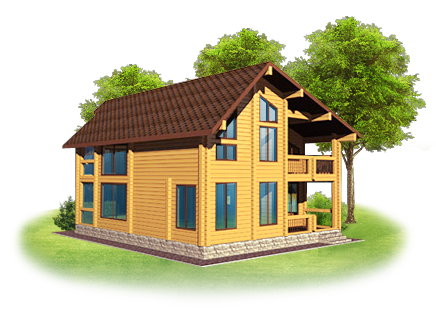 নিচের যুক্তবর্ণটি ভেঙে লেখ এবং প্রদত্ত যুক্তবর্ণ দিয়ে দুটি শব্দ তৈরি কর।
য্য
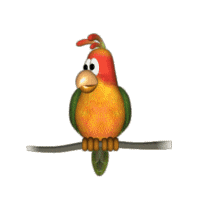 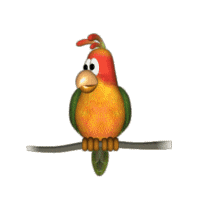 ধন্যবাদ